probabilityWarm Uppage 12- write the questionyou have 10 mins to complete it. See coaching on page 85
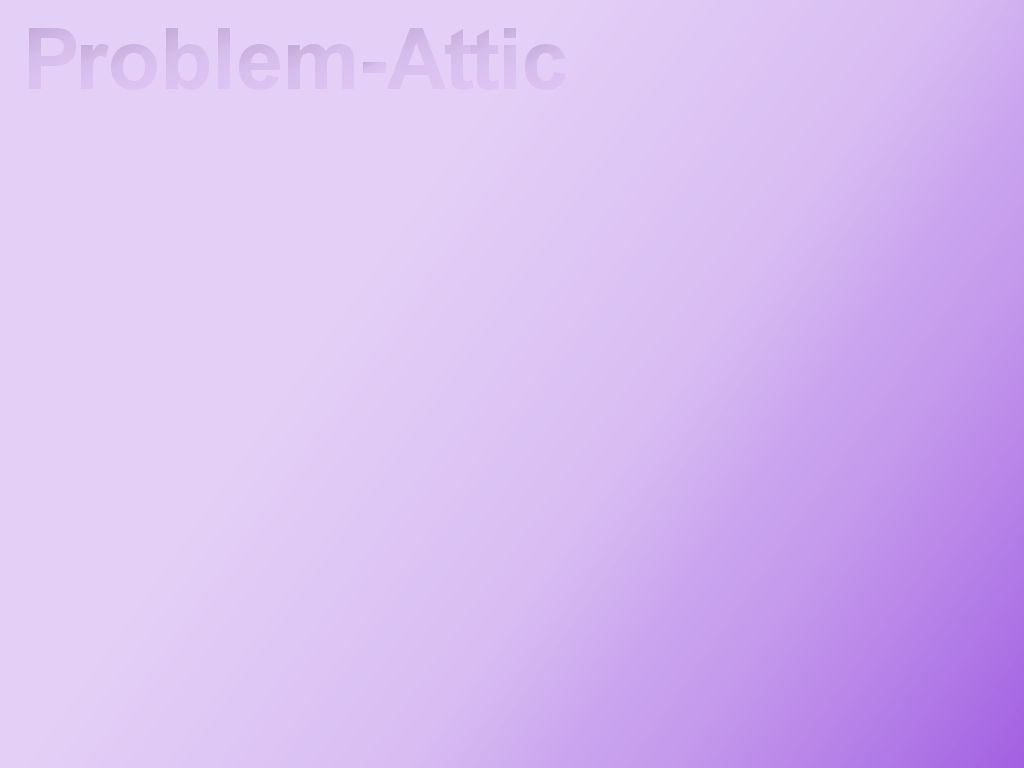 Permutations and Combinations
Mrs. Williams-Brissett
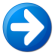 Copyright© 2013 EducAide Software Inc. All rights reserved.
1
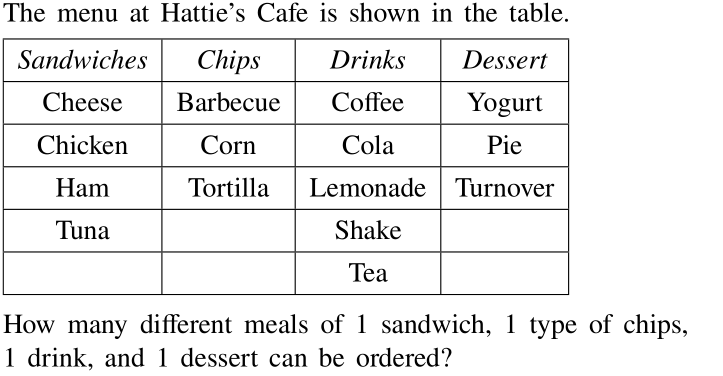 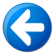 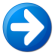 Copyright© 2013 EducAide Software Inc. All rights reserved.
2
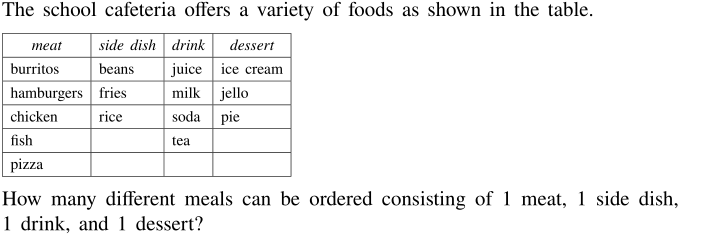 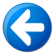 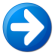 Copyright© 2013 EducAide Software Inc. All rights reserved.
3
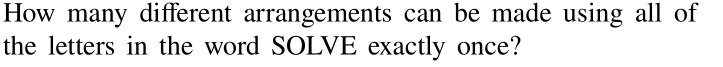 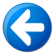 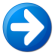 Copyright© 2013 EducAide Software Inc. All rights reserved.
4
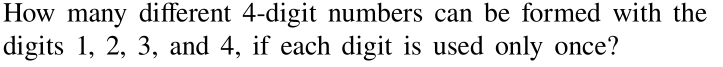 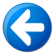 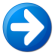 Copyright© 2013 EducAide Software Inc. All rights reserved.
5
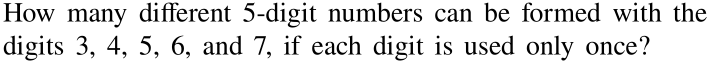 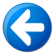 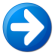 Copyright© 2013 EducAide Software Inc. All rights reserved.
6
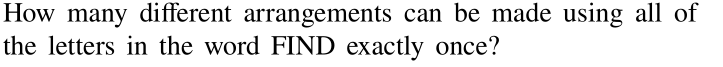 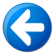 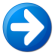 Copyright© 2013 EducAide Software Inc. All rights reserved.
7
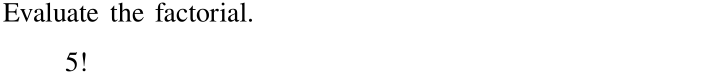 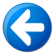 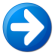 Copyright© 2013 EducAide Software Inc. All rights reserved.
8
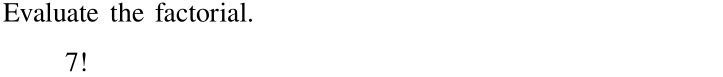 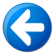 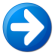 Copyright© 2013 EducAide Software Inc. All rights reserved.
9
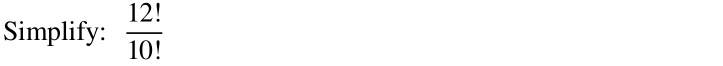 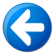 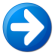 Copyright© 2013 EducAide Software Inc. All rights reserved.
10
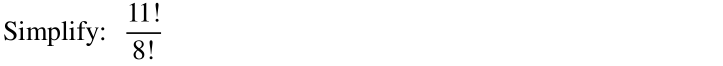 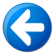 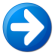 Copyright© 2013 EducAide Software Inc. All rights reserved.
11
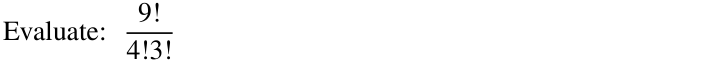 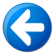 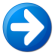 Copyright© 2013 EducAide Software Inc. All rights reserved.
12
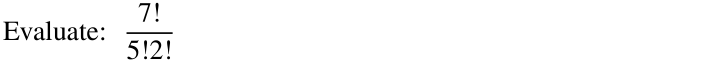 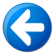 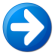 Copyright© 2013 EducAide Software Inc. All rights reserved.
13
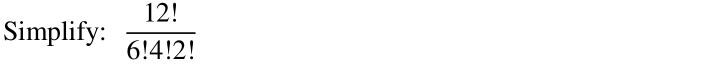 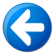 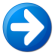 Copyright© 2013 EducAide Software Inc. All rights reserved.
14
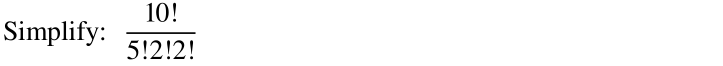 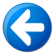 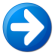 Copyright© 2013 EducAide Software Inc. All rights reserved.
15
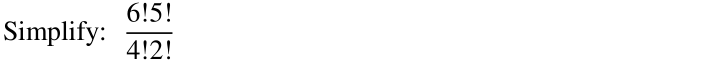 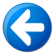 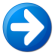 Copyright© 2013 EducAide Software Inc. All rights reserved.
16
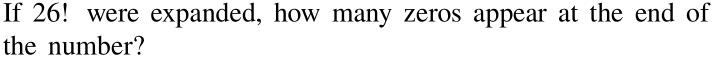 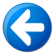 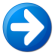 Copyright© 2013 EducAide Software Inc. All rights reserved.
17
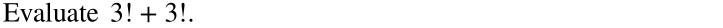 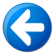 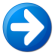 Copyright© 2013 EducAide Software Inc. All rights reserved.
A permutation is an arrangement of objects in a specific order.
Example:
The possible permutations of the letters
 A, B, and C without repeating and letter is
ABC
ACB
BAC
BCA
CAB
CBAThere are 6 permutations (6 arrangements)
Permutations - Official Formula
To find the number of Permutations of n items 
chosen r at a time, you can use the formula:
Answer Now
Permutations – order matters
A combination lock will open when the right 
choice of three numbers (from 1 to 30, inclusive)
 is selected. How many different lock combinations are 
possible assuming no number is repeated?
Answer Now
Permutations – order matters
From a club of 24 members, a President, Vice President, 
Secretary, Treasurer and Historian are to be elected.  
In how many ways can the offices be filled?
18
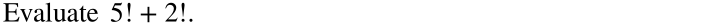 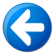 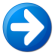 Copyright© 2013 EducAide Software Inc. All rights reserved.
19
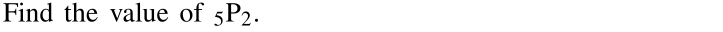 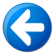 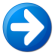 Copyright© 2013 EducAide Software Inc. All rights reserved.
20
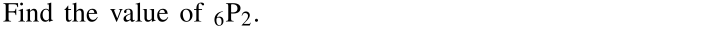 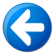 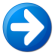 Copyright© 2013 EducAide Software Inc. All rights reserved.
21
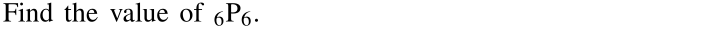 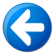 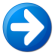 Copyright© 2013 EducAide Software Inc. All rights reserved.
22
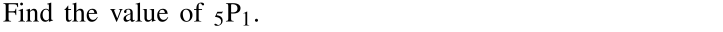 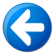 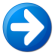 Copyright© 2013 EducAide Software Inc. All rights reserved.
A combination consists of objects without regard to order.
Example:
Selecting two side dishes from a list of 
5 dishes, the order in which you choose
 the side dishes from the list does not matter.
Combinations – order doesn’t matter
To find the number of Combinations of n items 
chosen r at a time, you can use the formula:






Notice, this is the permutation formula divided
 by r! to cancel out the repetitions.
Combinations
Arnold, Beth, and Corrie, all work in the same department.  
One person must work on the 4th of July.
How many different ways can the two people who get the day
 off be chosen?
3 – Arnold and Beth, Arnold and Corrie, Beth and Corrie.
Combinations
How is this situation similar or different from the last?
Similar – choosing two of three people
Different – order did not matter, we were looking for a ‘group’ 
Combinations are arrangements of items where order does not matter.
Answer Now
Combinations – order doesn’t matter
To play a particular card game, each player is dealt five
 cards from a standard deck of 52 cards. 
How many different hands are possible?
23
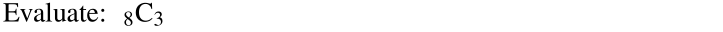 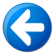 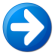 Copyright© 2013 EducAide Software Inc. All rights reserved.
24
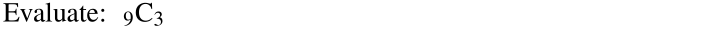 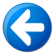 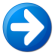 Copyright© 2013 EducAide Software Inc. All rights reserved.
25
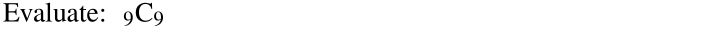 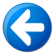 Copyright© 2013 EducAide Software Inc. All rights reserved.
Practice …
How many ways can 8 of 15 students line up to walk to lunch?
How many ways can you choose 3 of 10 summer reading books?
How many ways can pick a three digit lock code if numbers cannot repeat?
How many ways can you pick 2 of 5 lamps for your new living room?
Practice …
How many ways can 8 of 15 students line up to walk to lunch?
Permutation; 15P8 = 259,459,200

How many ways can you choose 3 of 10 summer reading books?
Combination; 10C3 = 120
Practice …
How many ways can pick a three digit lock code if numbers cannot repeat?
Permutation; 10P3 = 720

How many ways can you pick 2 of 5 lamps for your new living room?
Combination; 5C2 = 10
Answer Now
Challenge …
A basketball team consists of two centers, five forwards, and four
 guards. In how many ways can the coach select a starting line
 up of one center, two forwards, and two guards?
Challenge …
A basketball team consists of two centers, five forwards, and four guards. In how many ways can the coach select a starting line up of one center, two forwards, and two guards?
Thus, the number of ways to select the starting line up is 120.
Guards:
Forwards:
Center:
Challenge …
A local restaurant is running a dinner date special. 
 For $24.99 you can choose 2 of 6 appetizers, 2 of 12 entrées, 
and 2 of 4 desserts. Assuming you and your date do not order
 the same items, how many ways could you create a 
dinner date special?
Challenge …
A local restaurant is running a dinner date special.  For $24.99
 you can choose 2 of 6 appetizers, 2 of 12 entrées,
 and 2 of 4 desserts. Assuming you and your date do not
 order the same items, how many ways could you create a
 dinner date special?
Desserts:
Thus the number of possible meals is 5,940.
Entrées:
Appetizers: